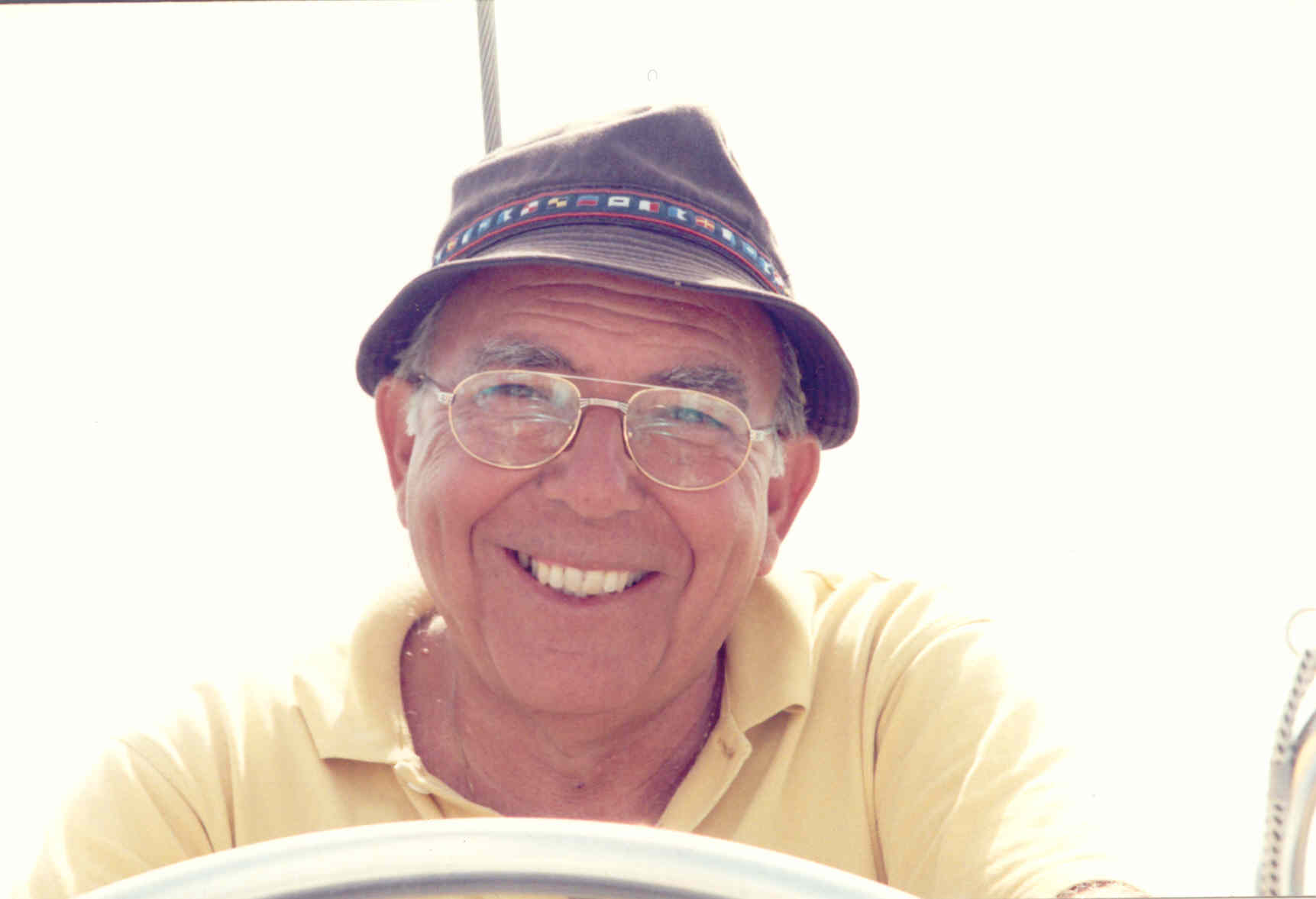 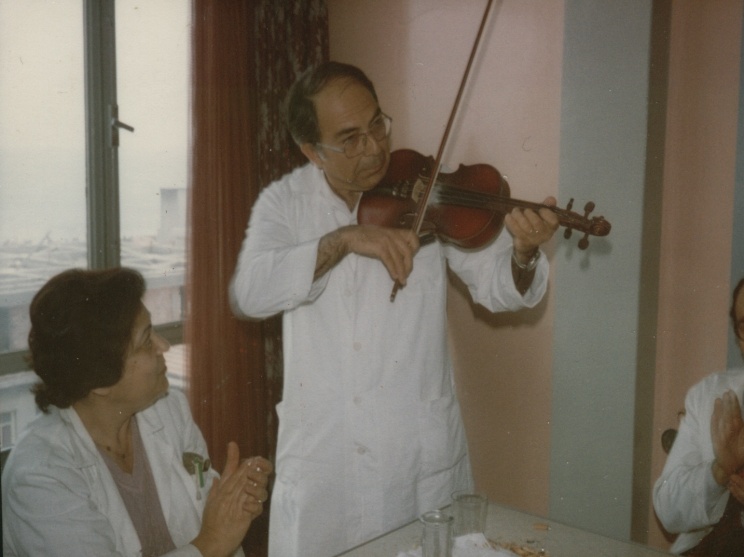 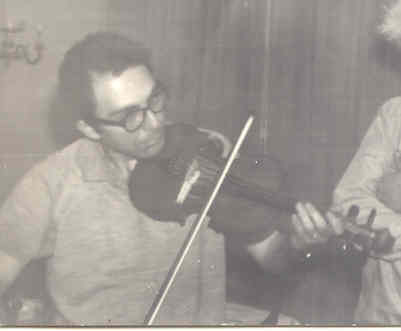 Deniz sevdası...
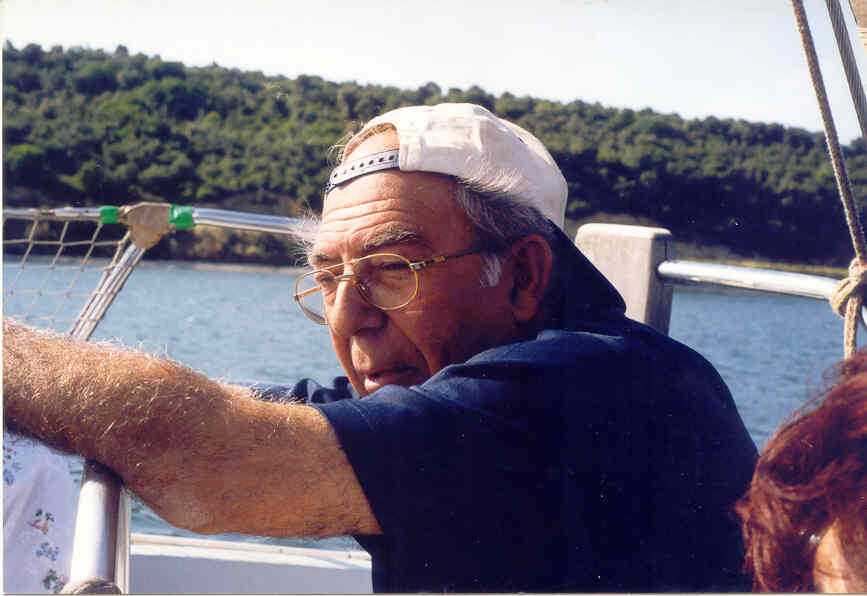 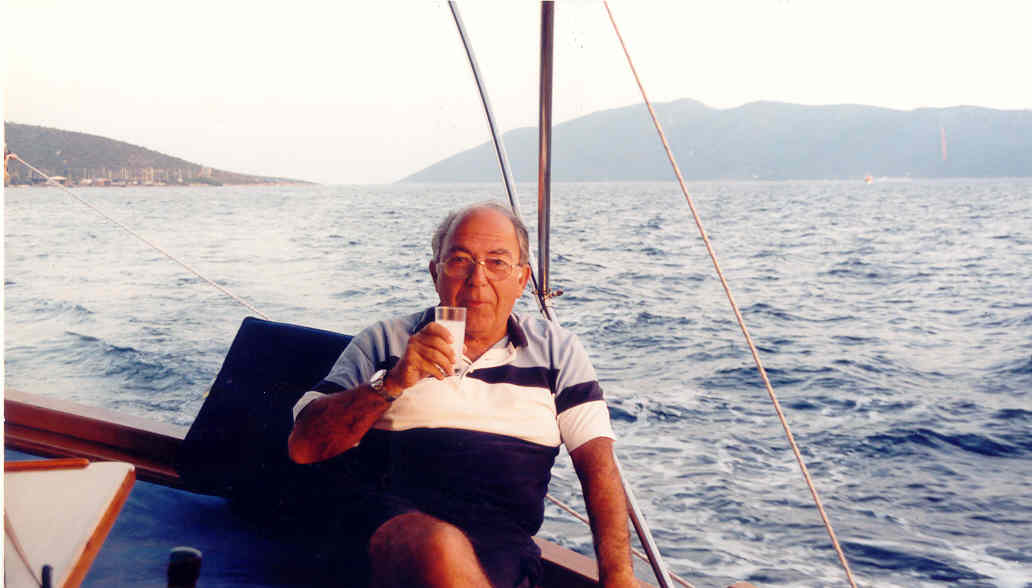 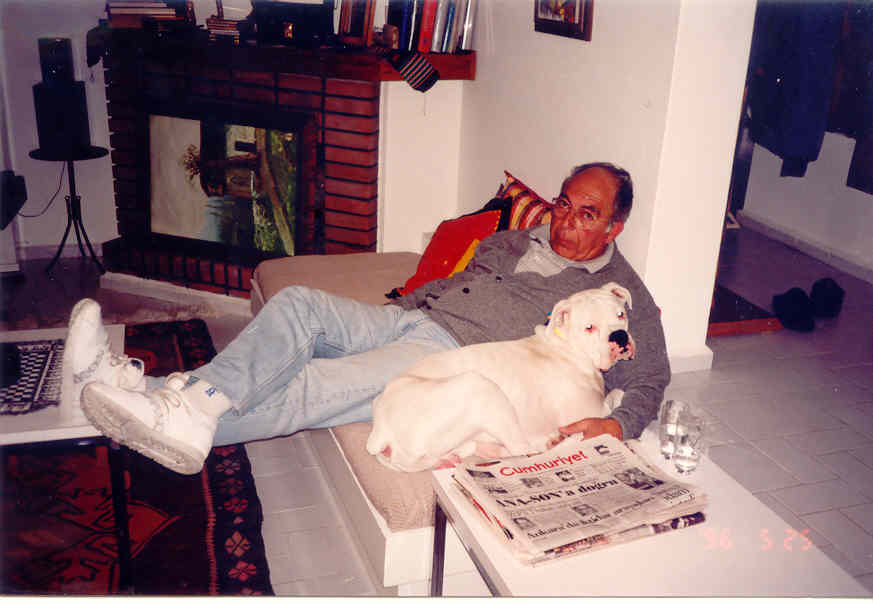 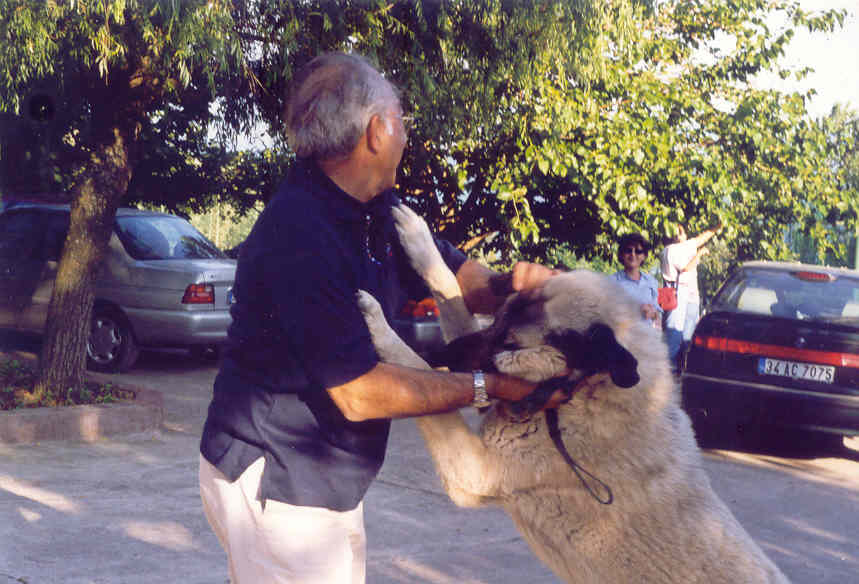 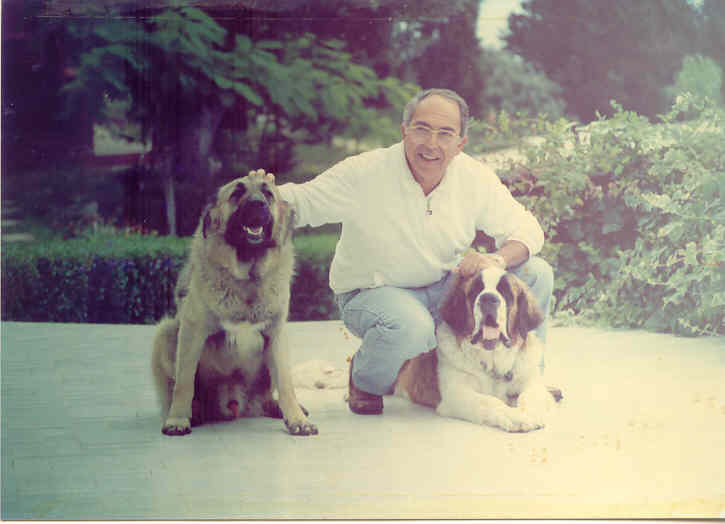 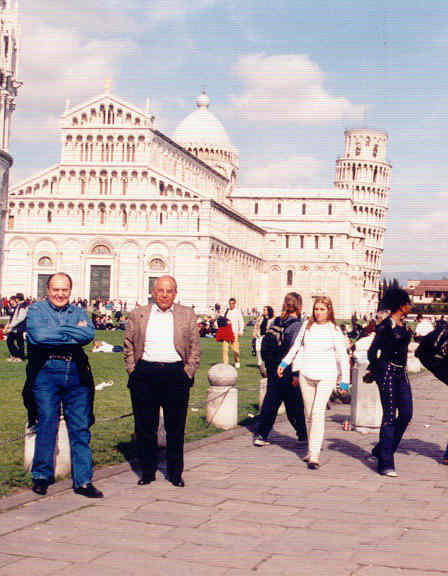 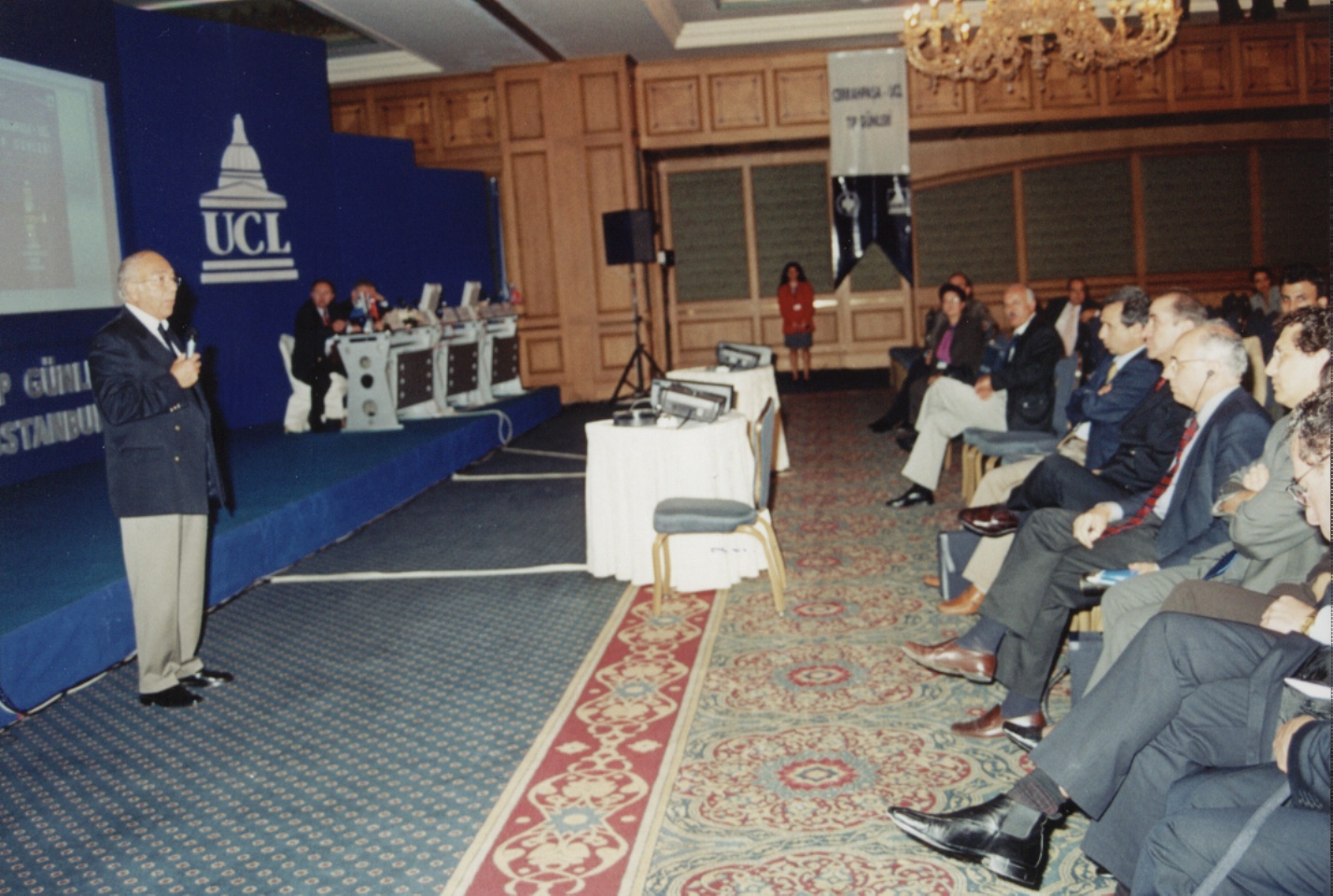 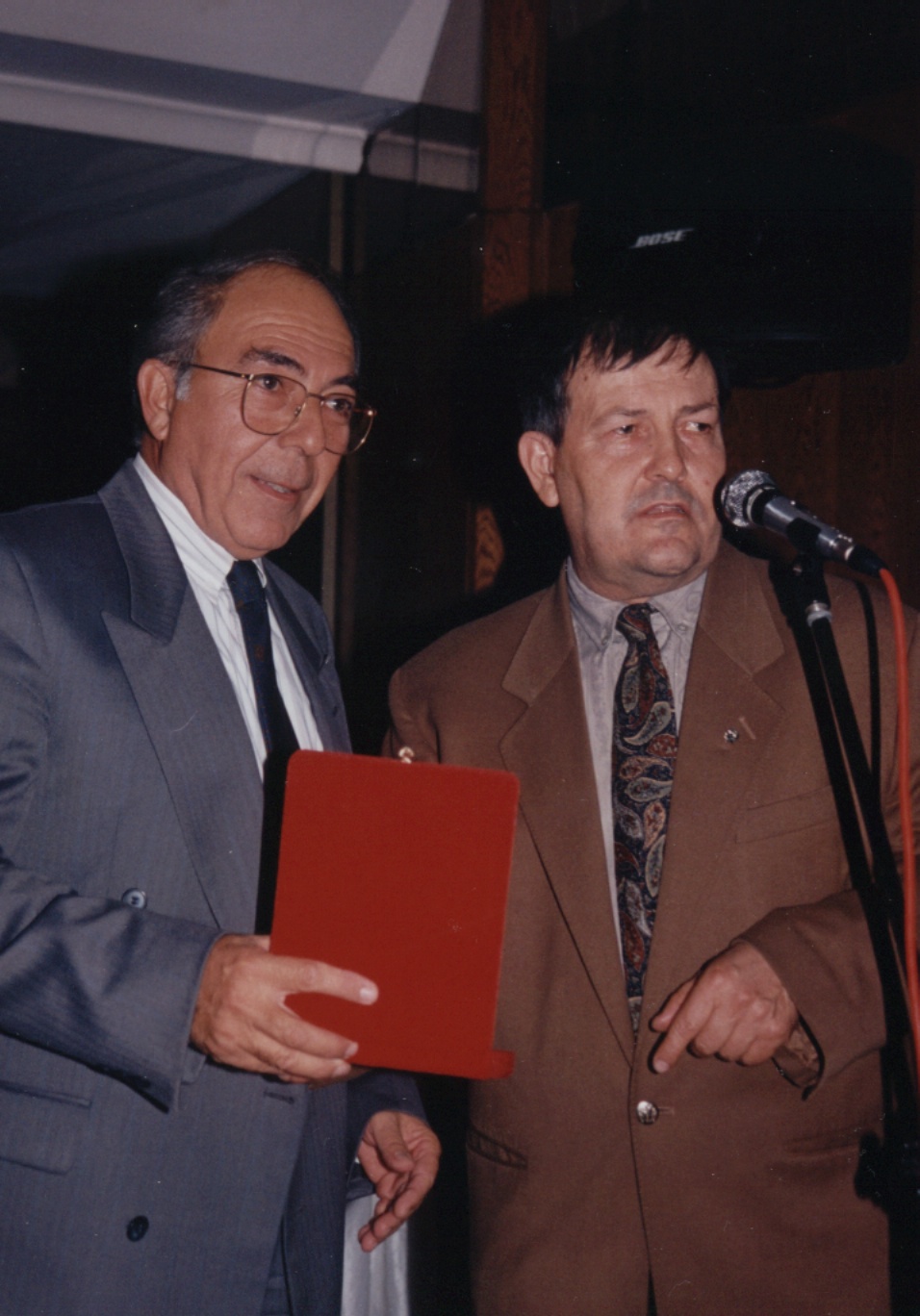 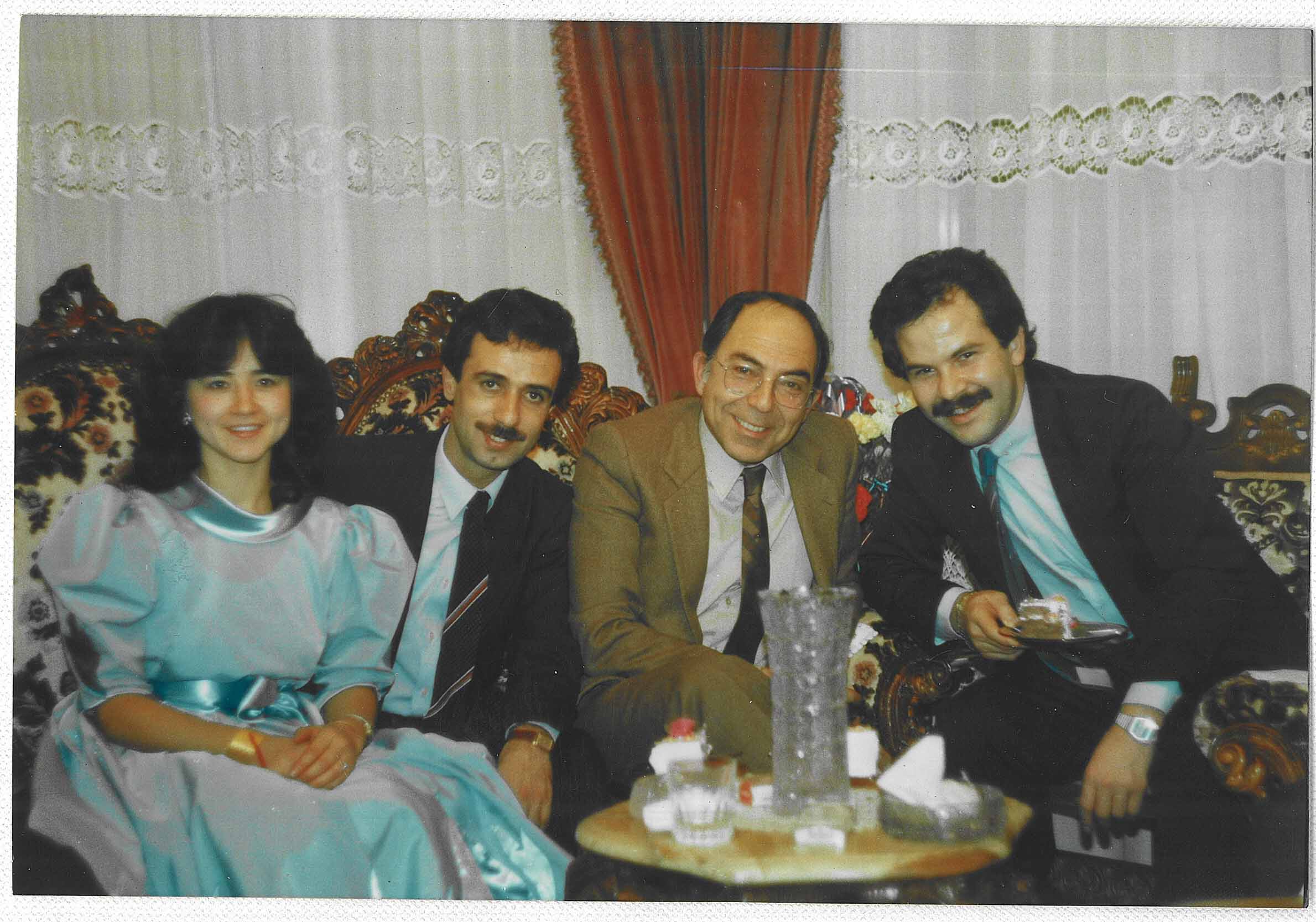 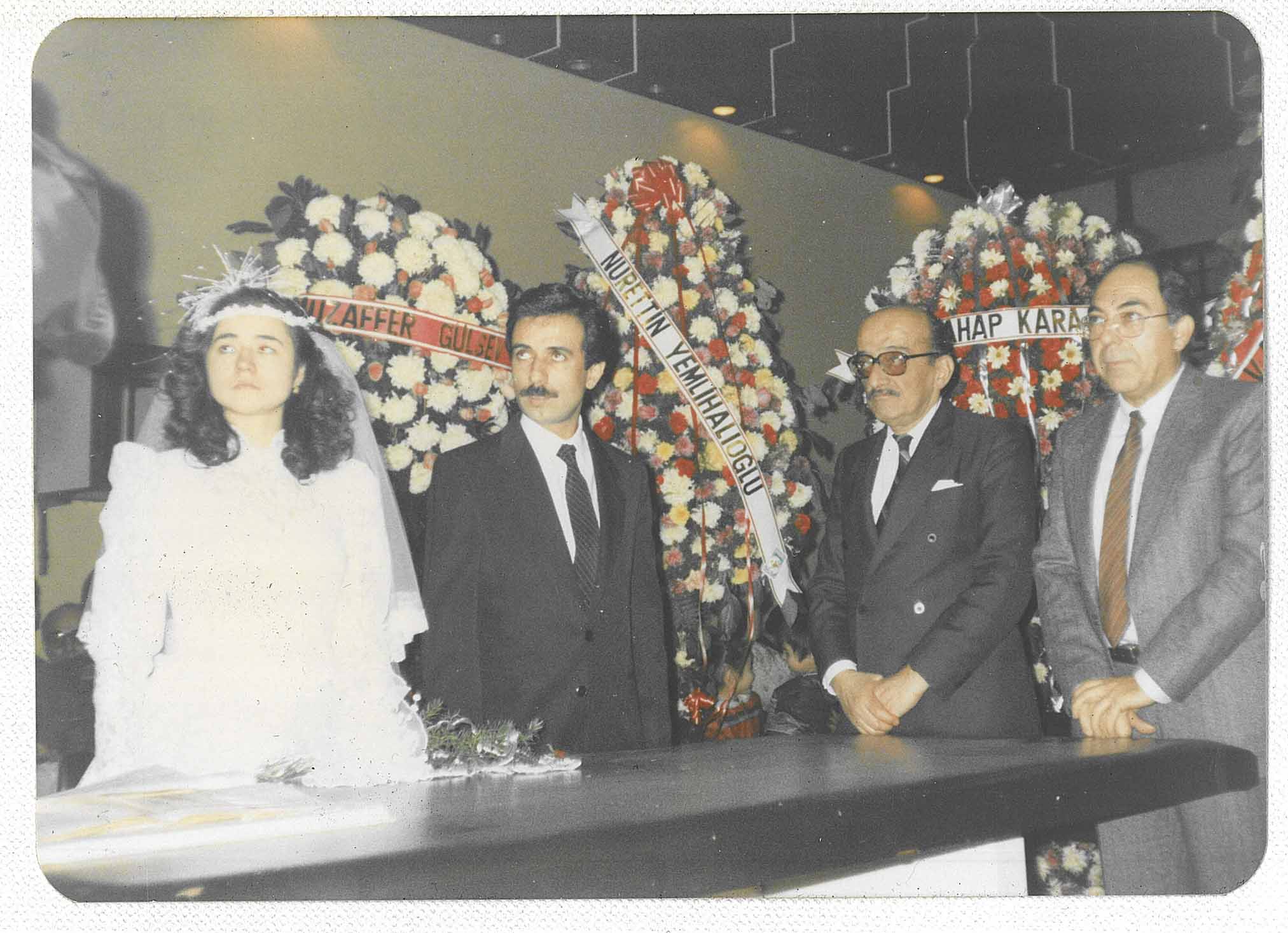 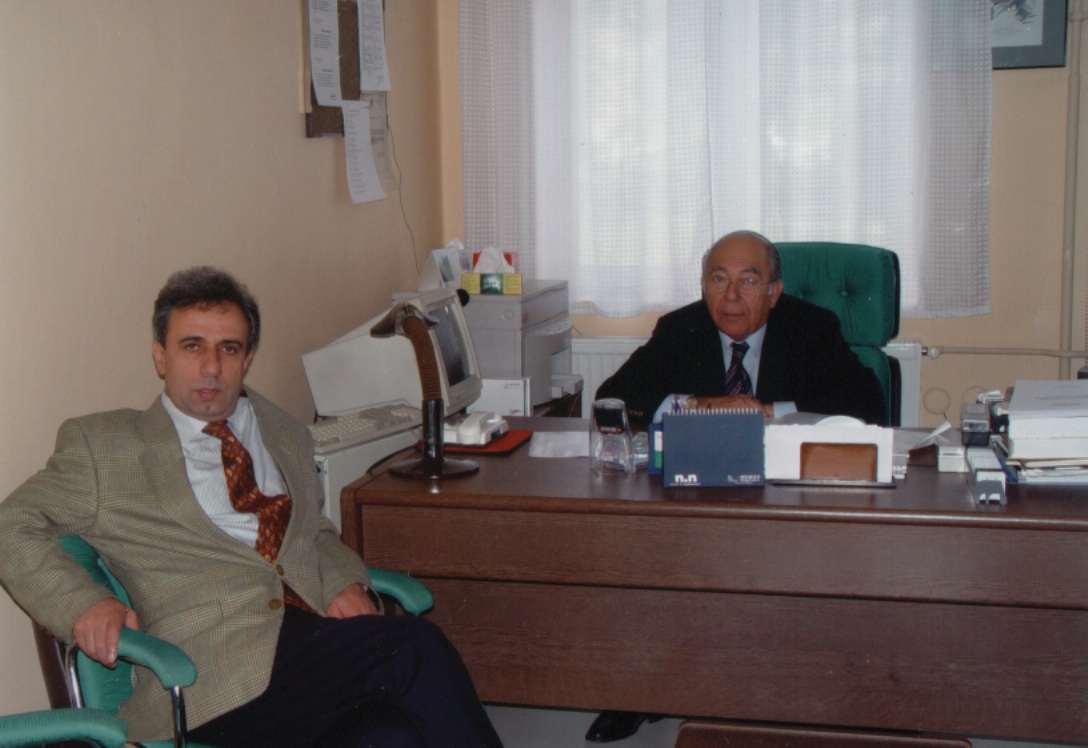 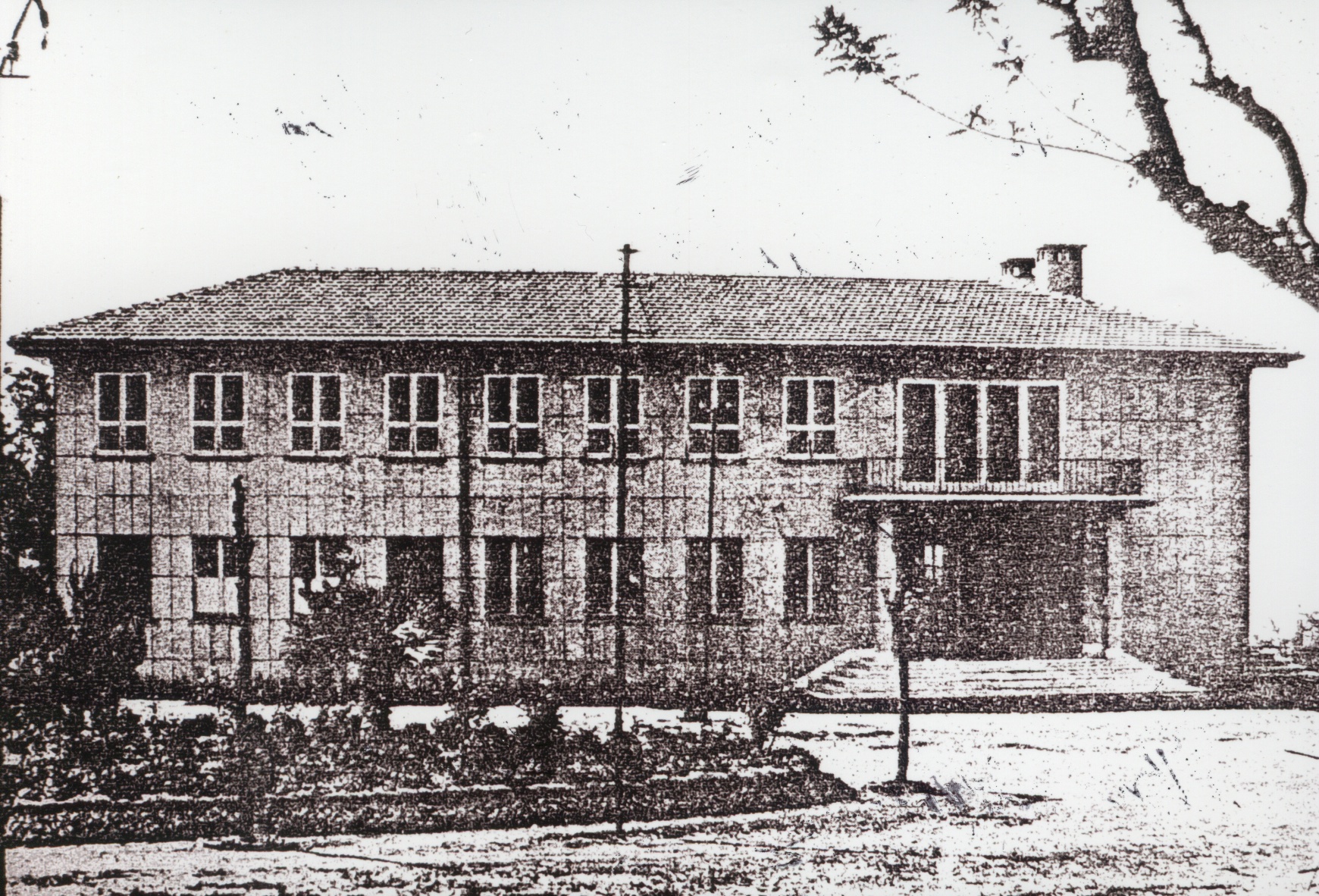 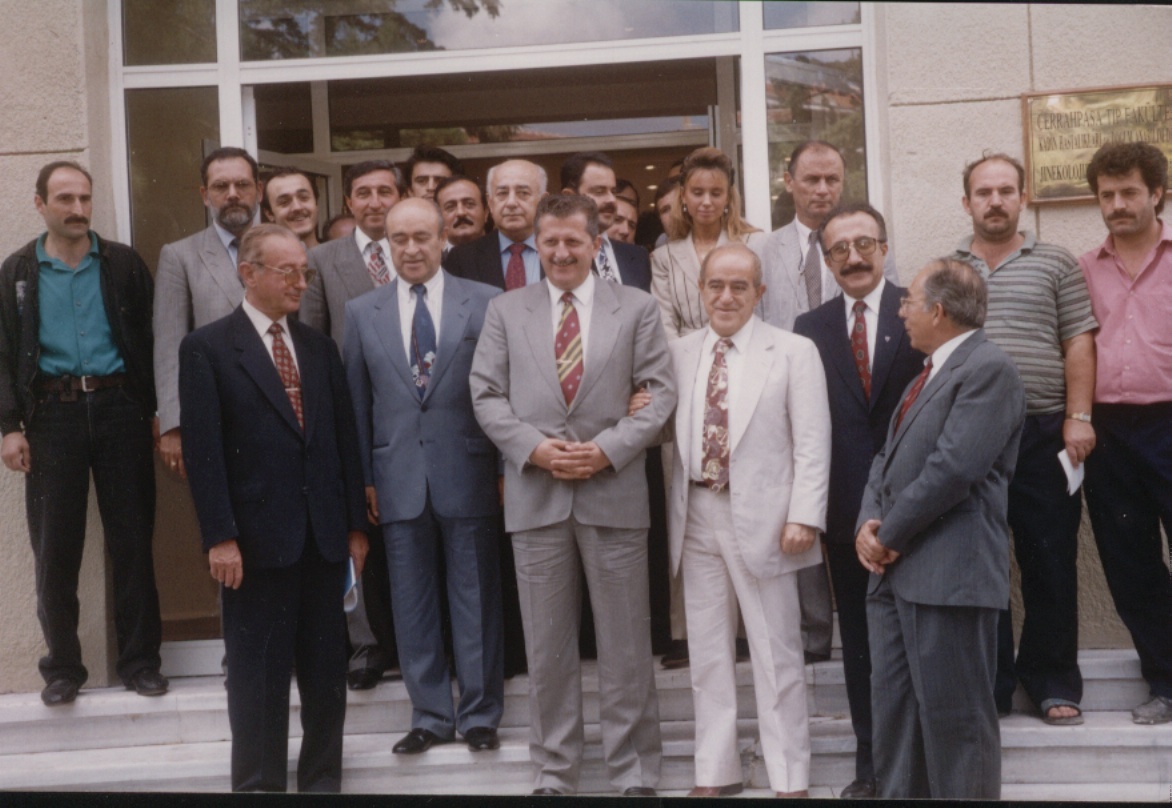 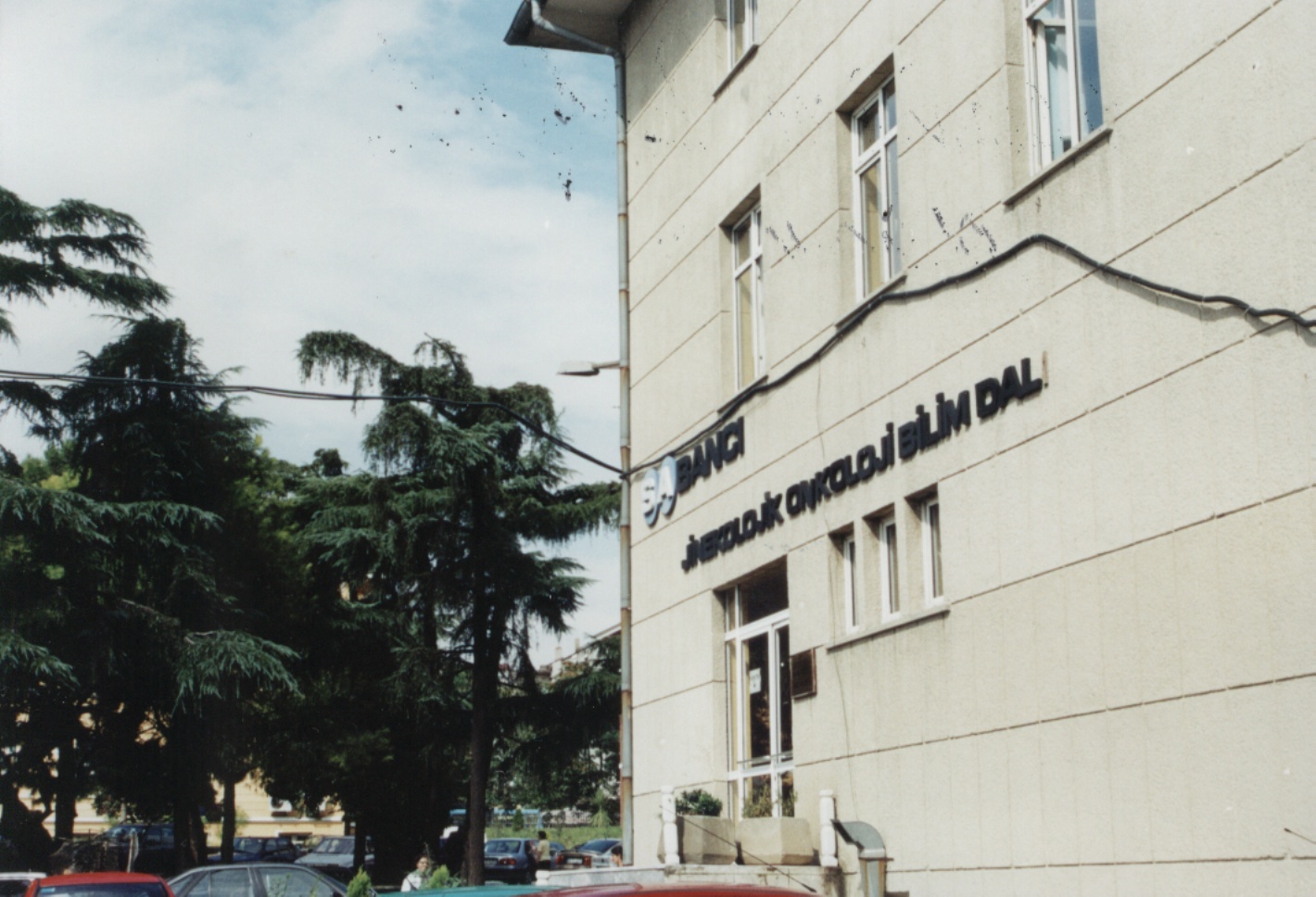 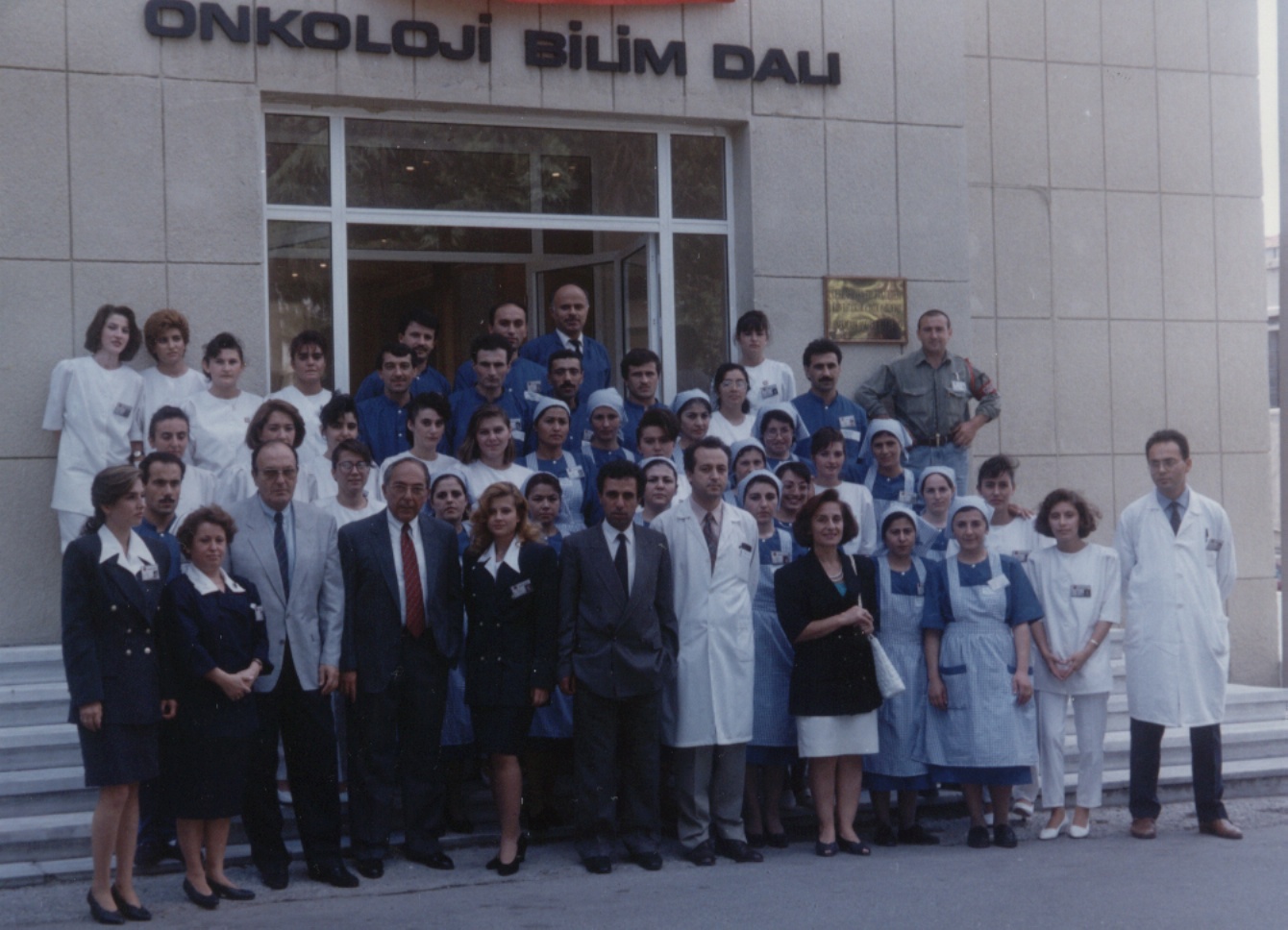 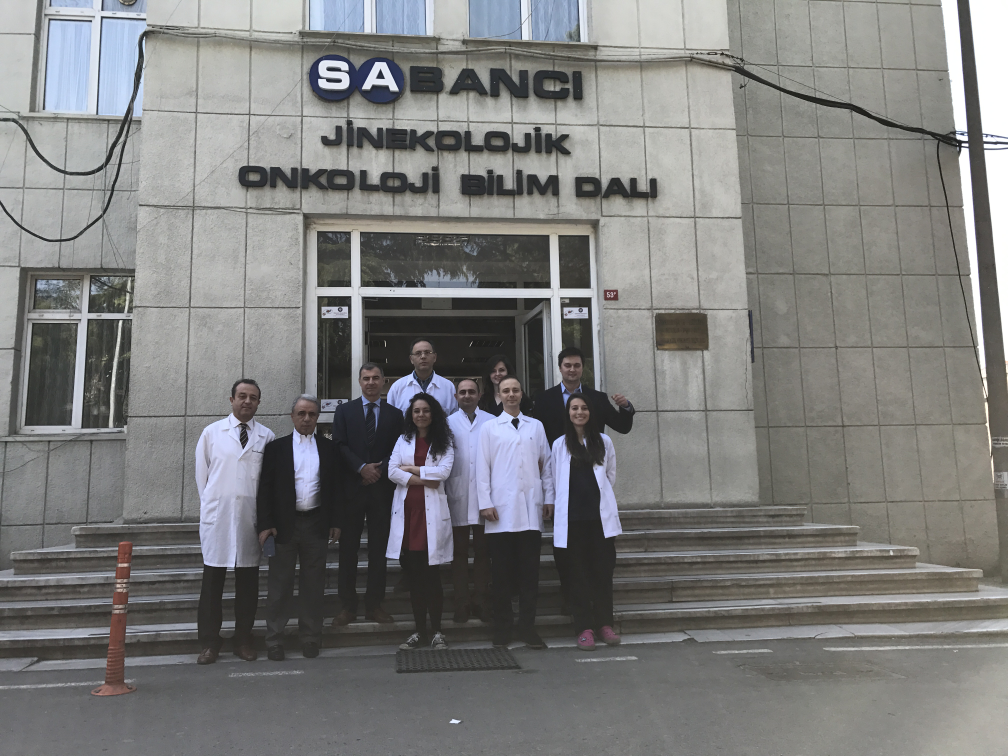 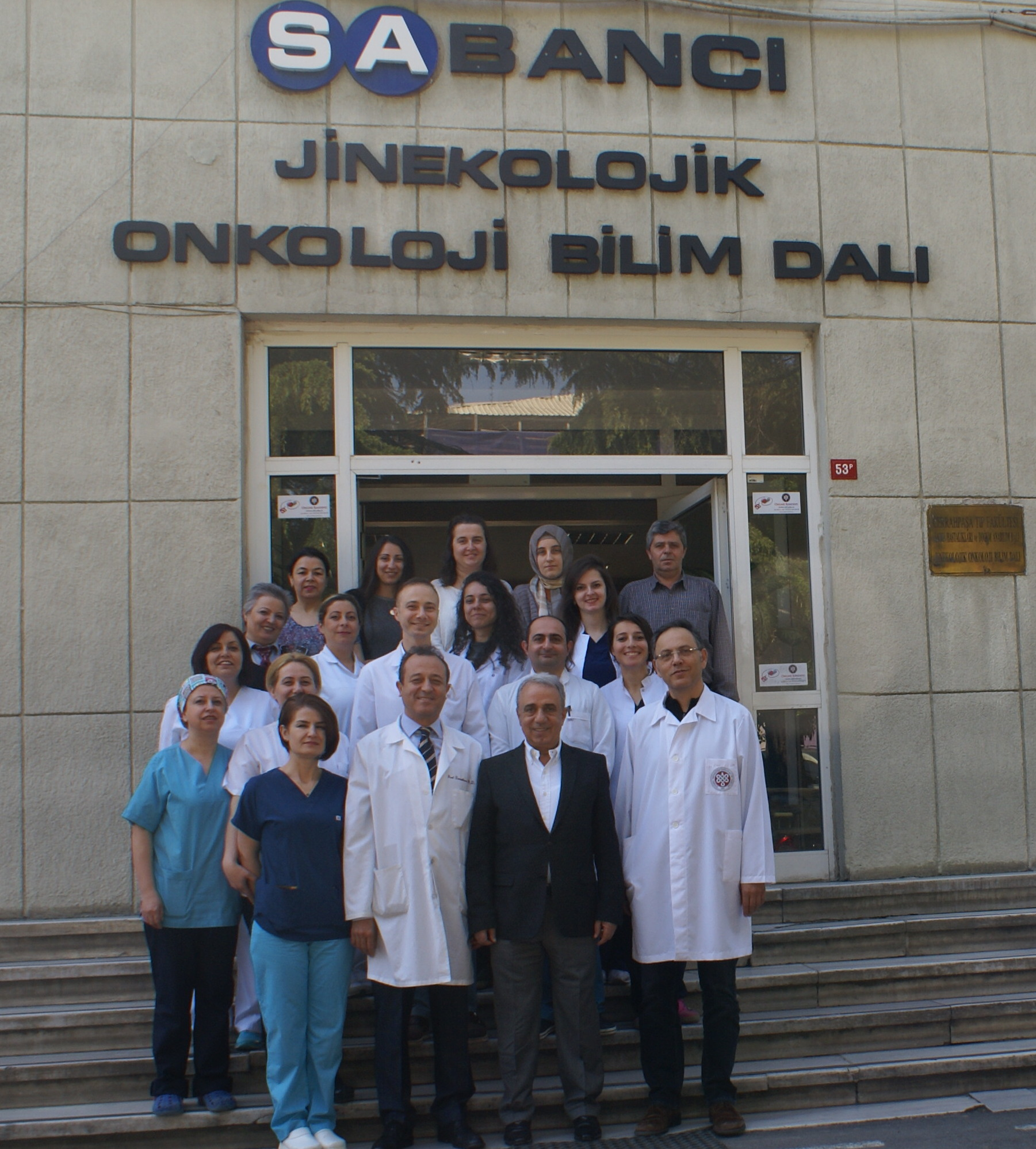 Hayata…
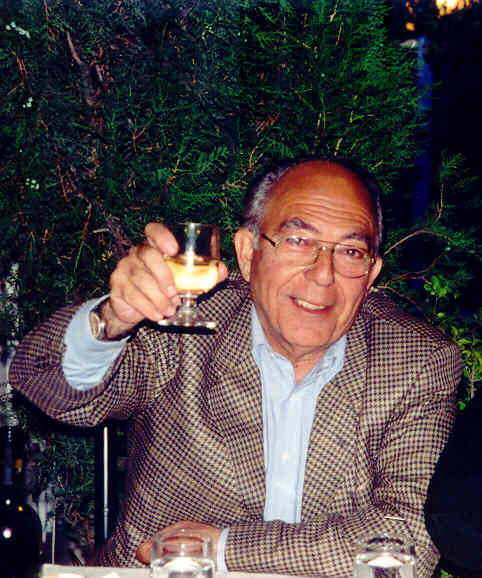 ‘‘ Benim mirasım akıl ve bilimdir ’’
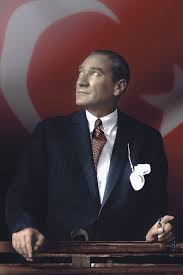 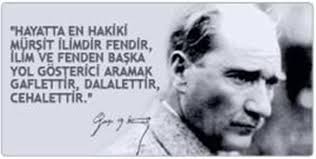